APES Unit 7                                     1/13/16
Lesson 2
Aim: What can population pyramids tell us about the rate of growth in a country?Do Now:Why is total fertility rate usually higher in developing countries rather than developed countries?
Population Pyramids
Used to study the number and ages of people in a population
Three sections:
Pre-reproductive (age 0-14)
Reproductive (15-44)
Post-reproductive (45 and older)
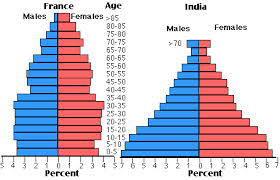 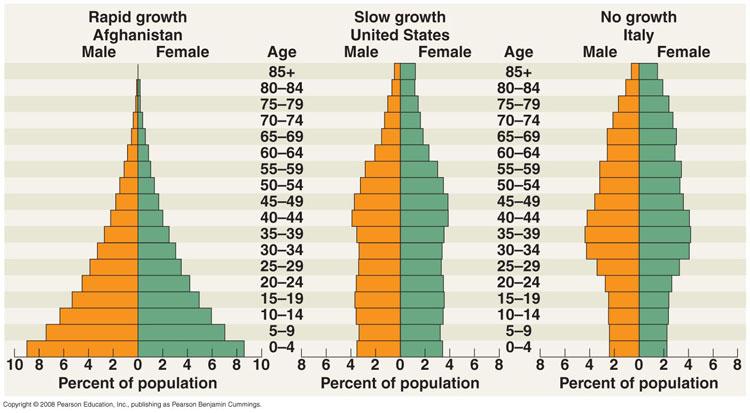 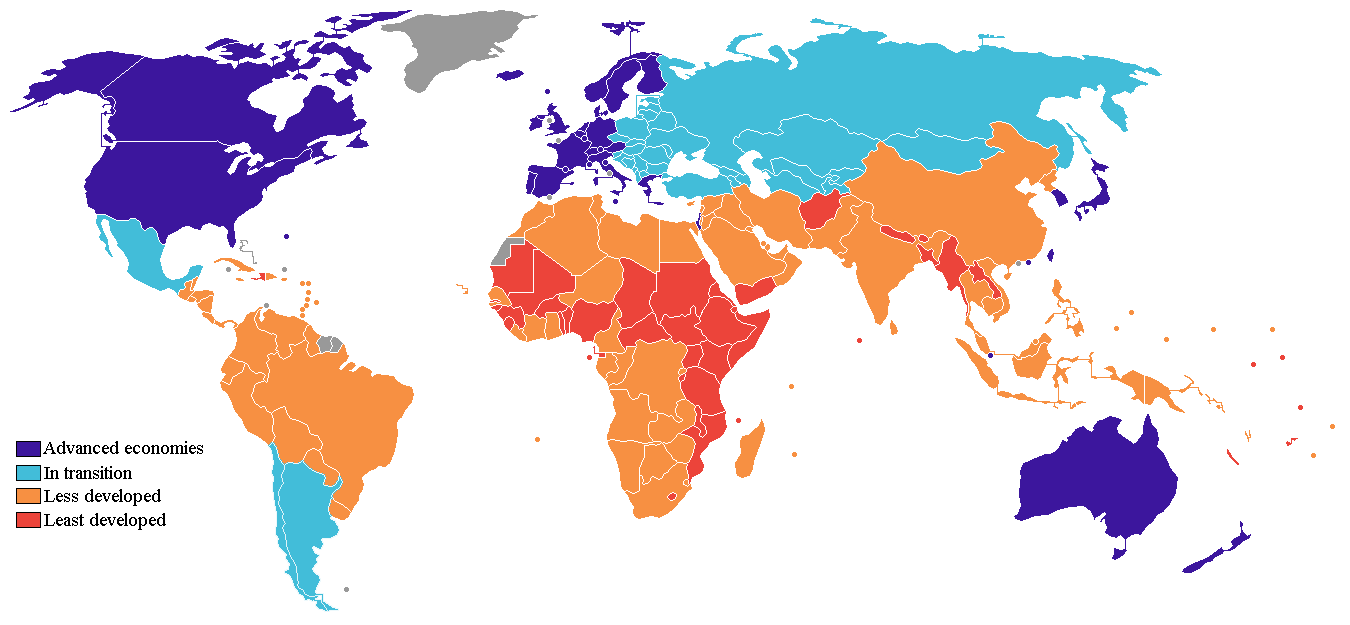 Group Analysis
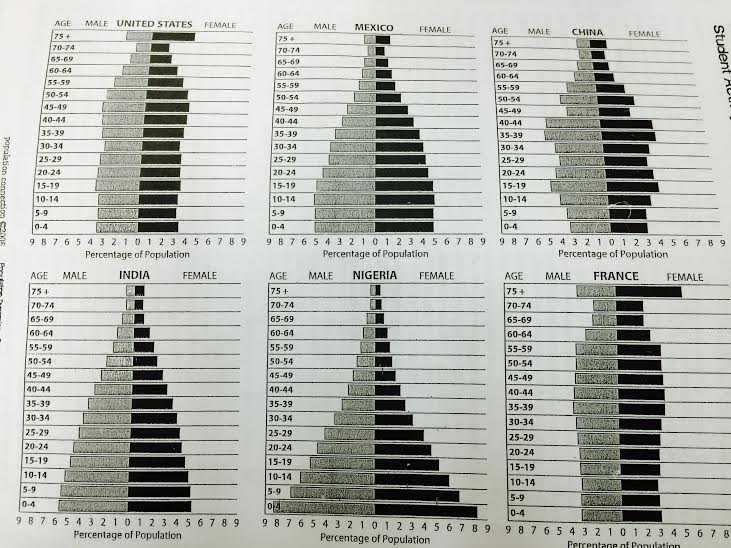 Homework
Take home binders!
Finish Webquest